Next Gen ASSESSMENT PREVIEW
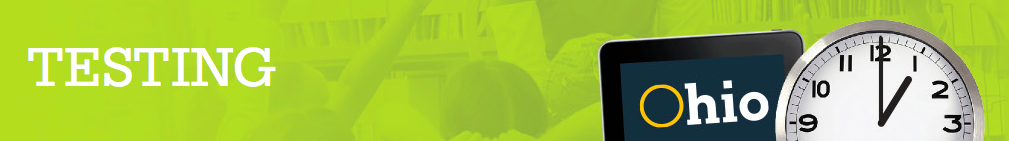 November 20, 2013
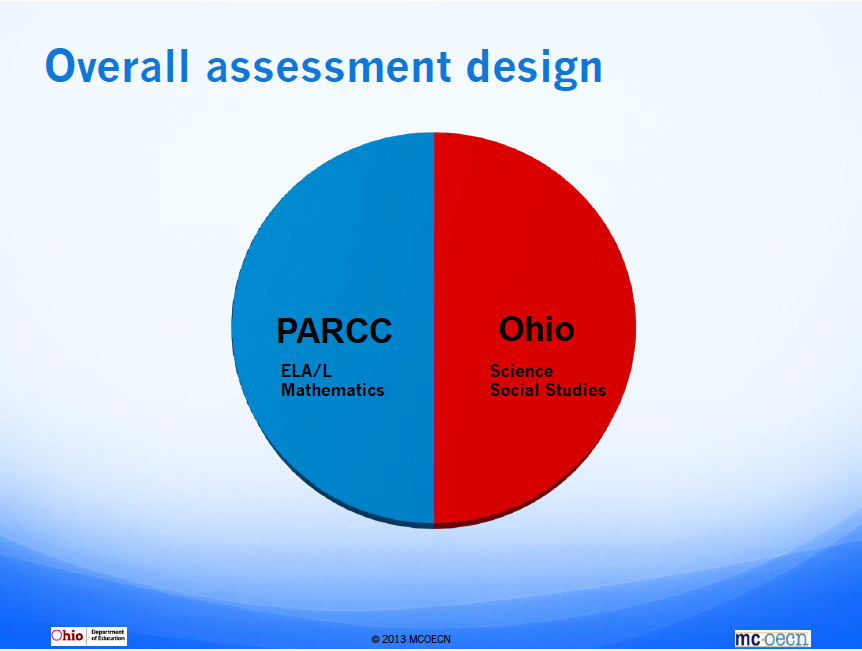 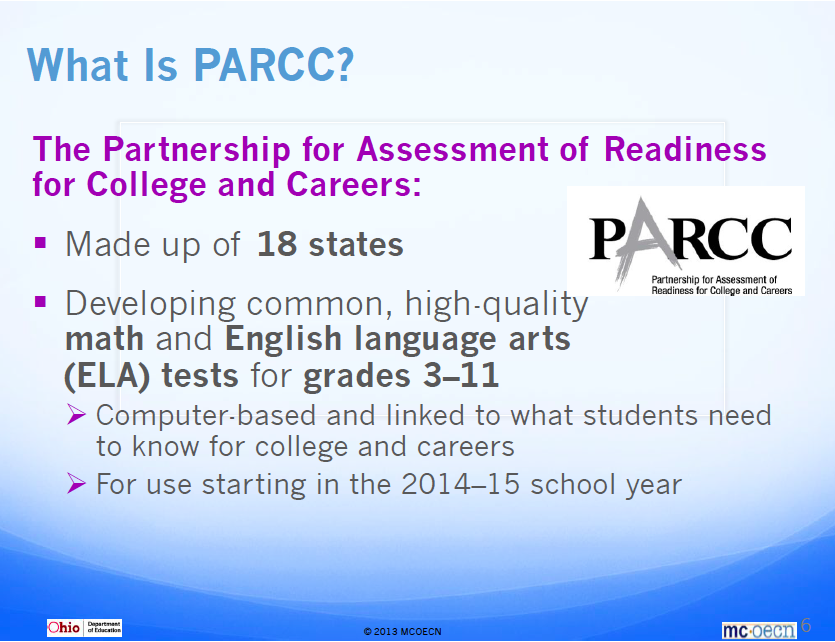 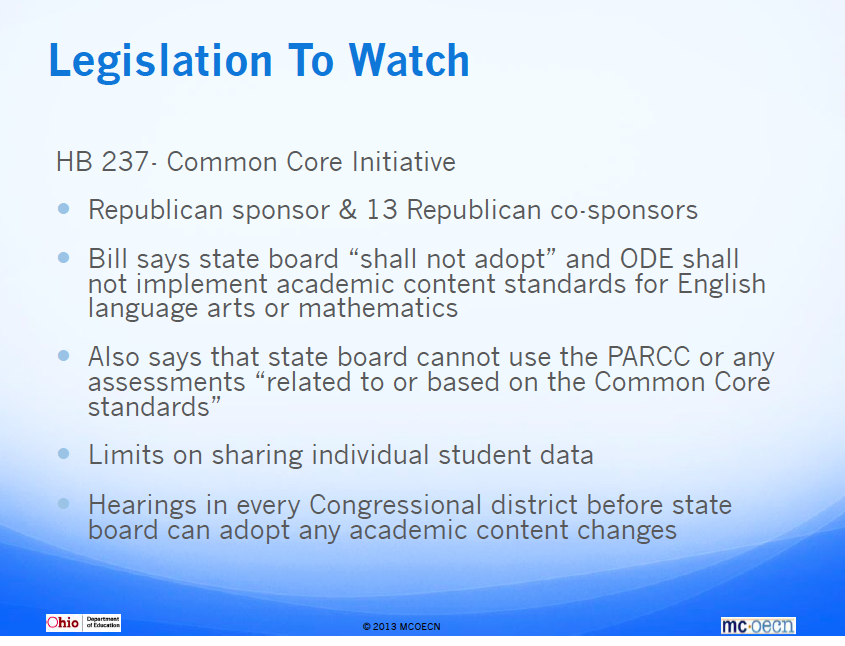 Computer-based Assessment
Ohio’s New Learning Standards includes use of technology during instruction 
Teachers incorporate technology-based instructional practices daily 
Teachers deliver innovative, real-world lessons during daily instruction
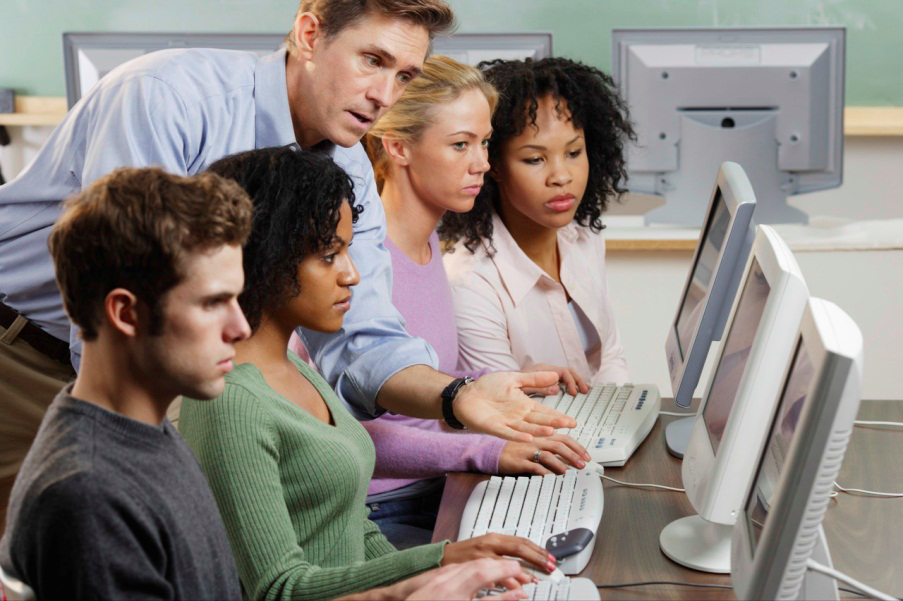 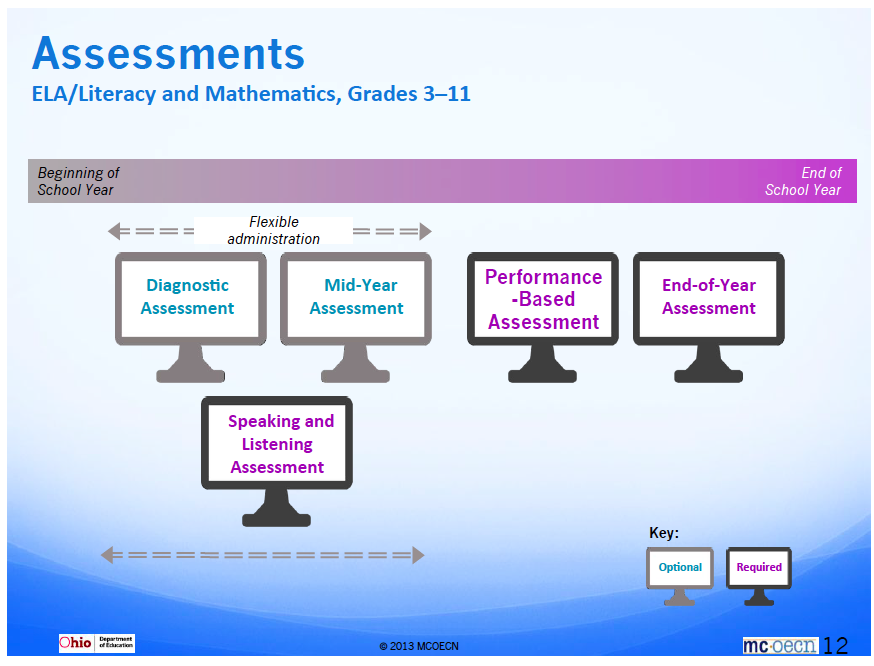 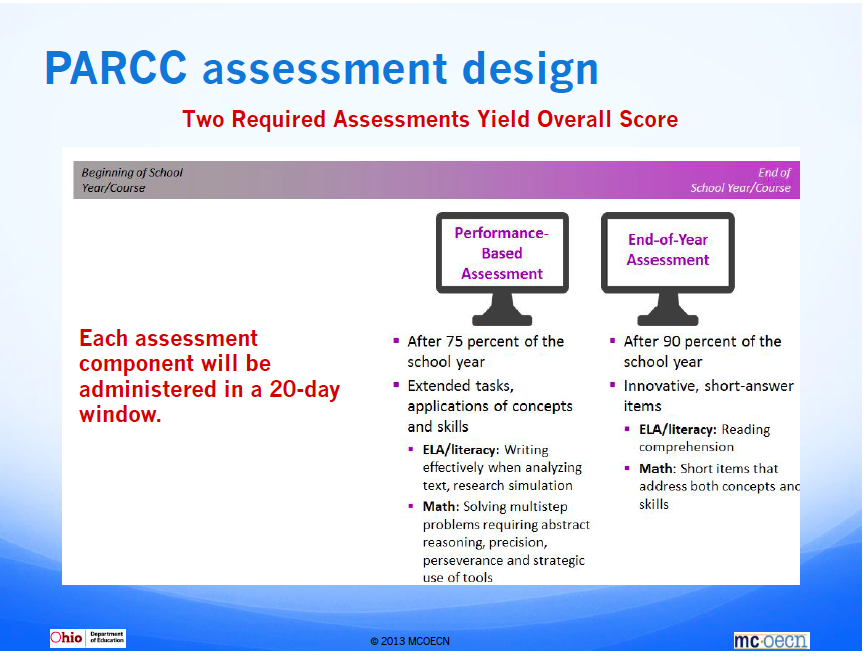 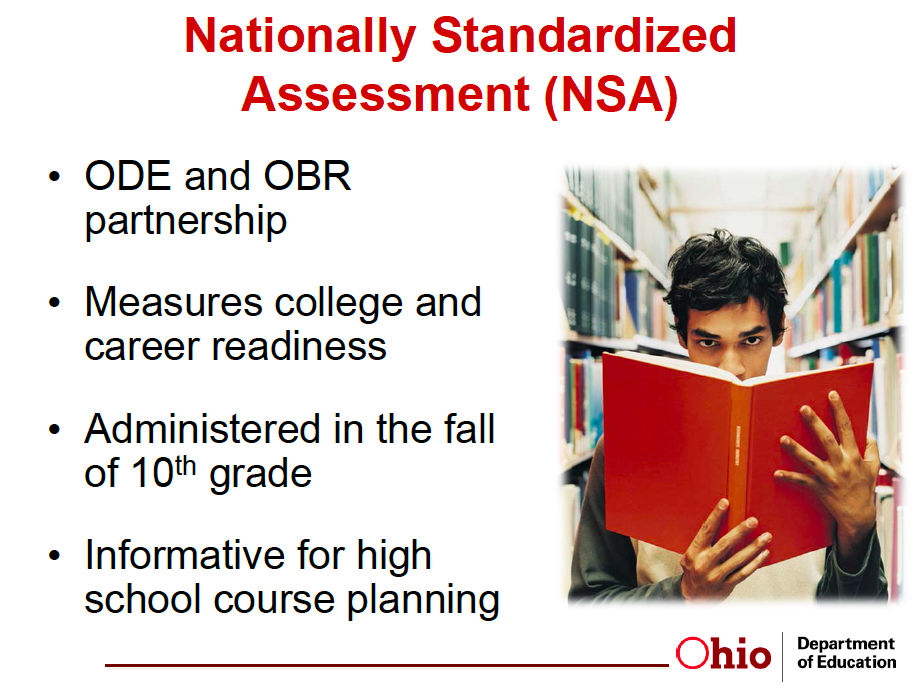 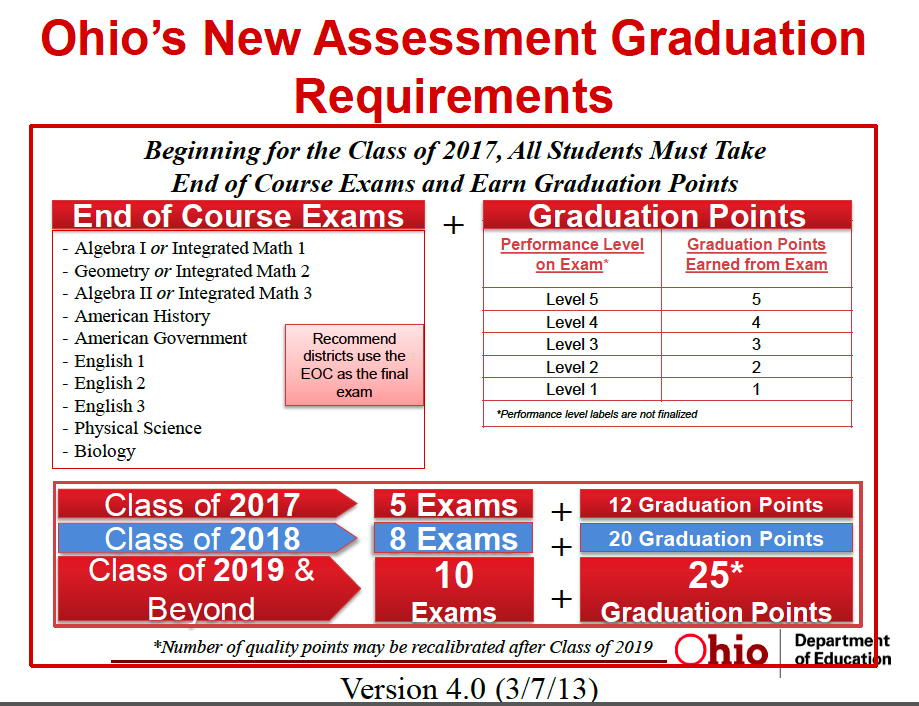 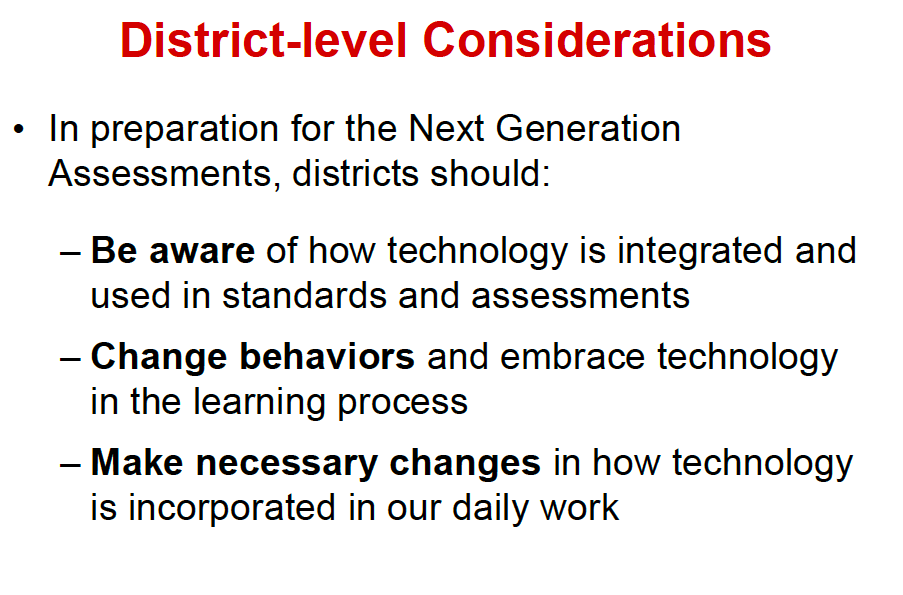 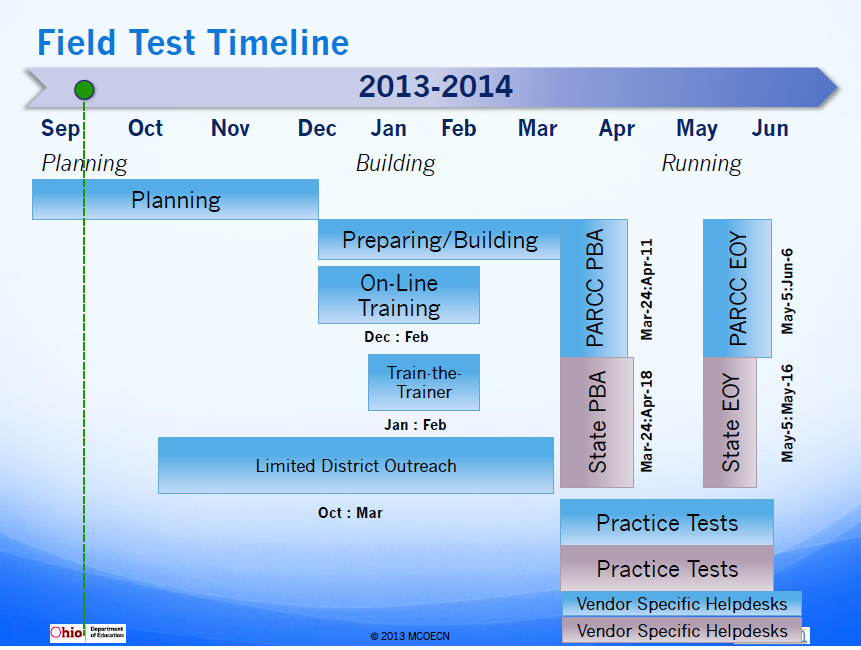 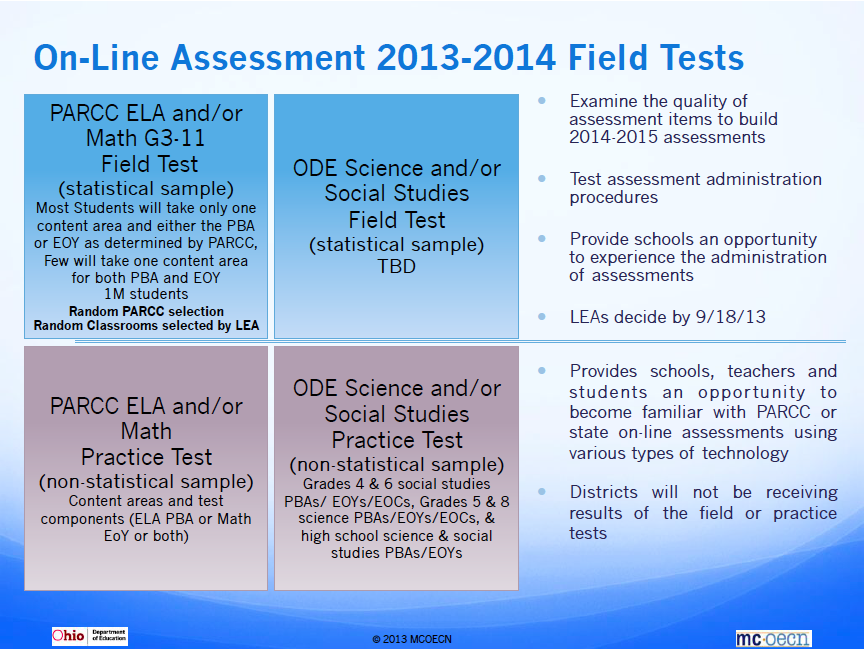 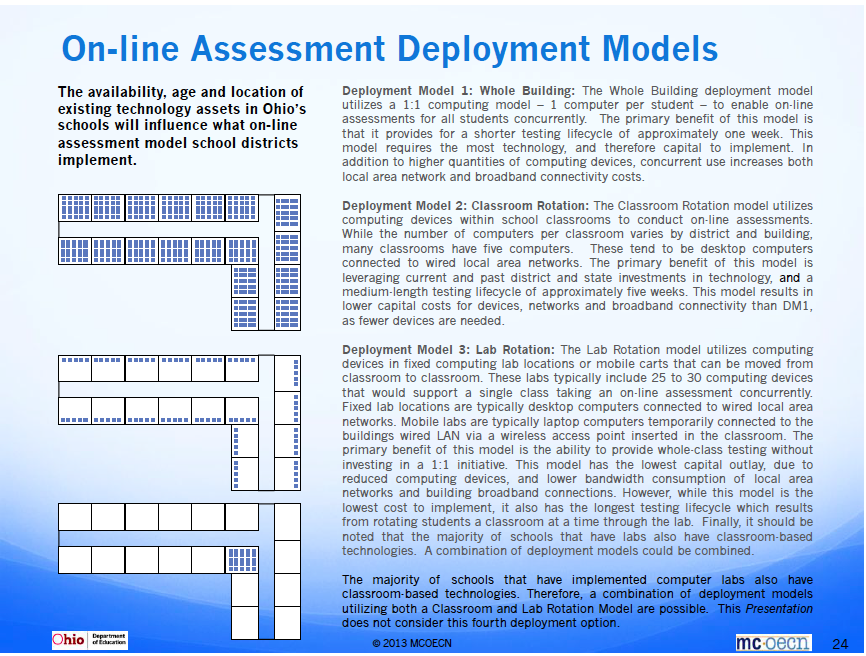 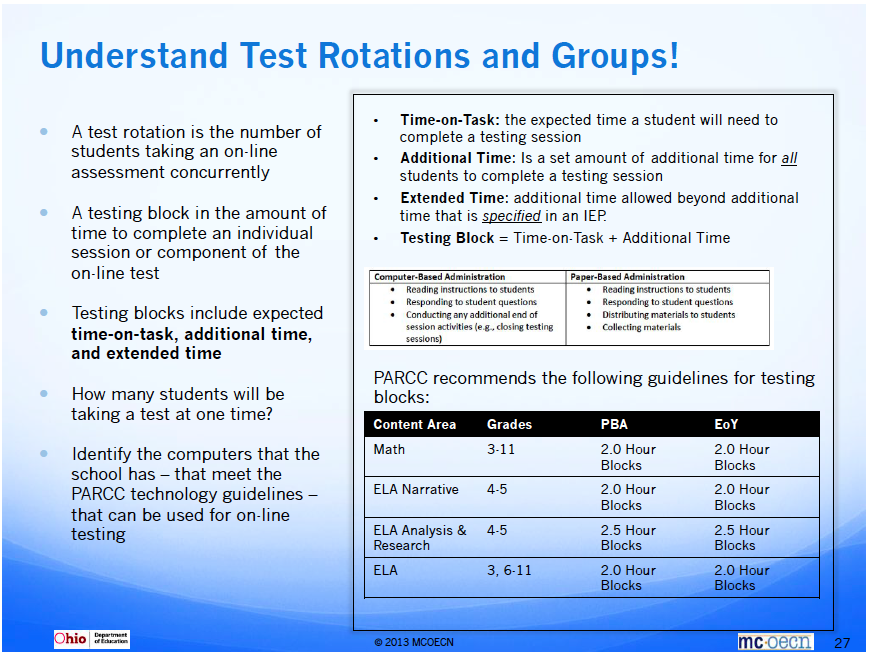 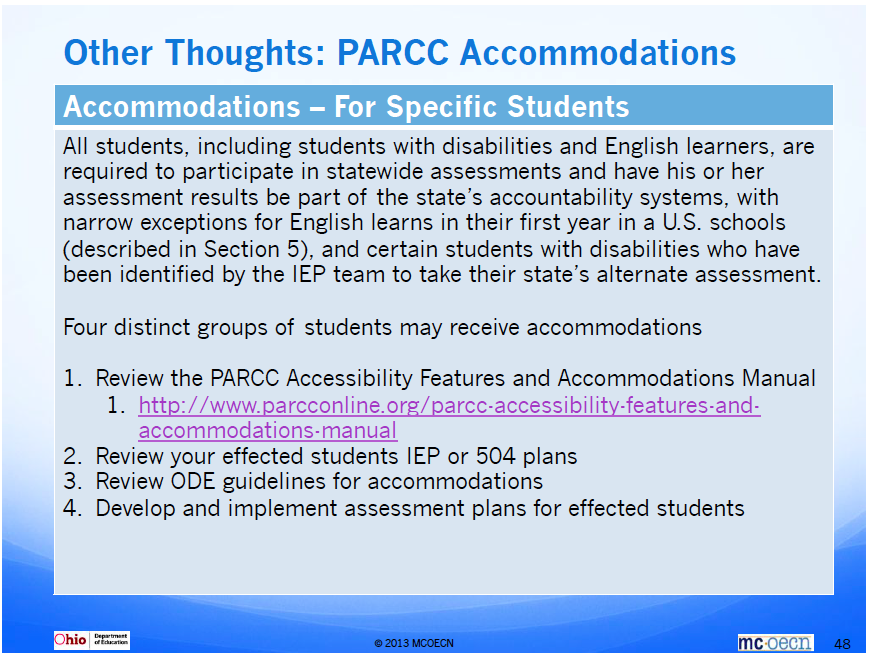 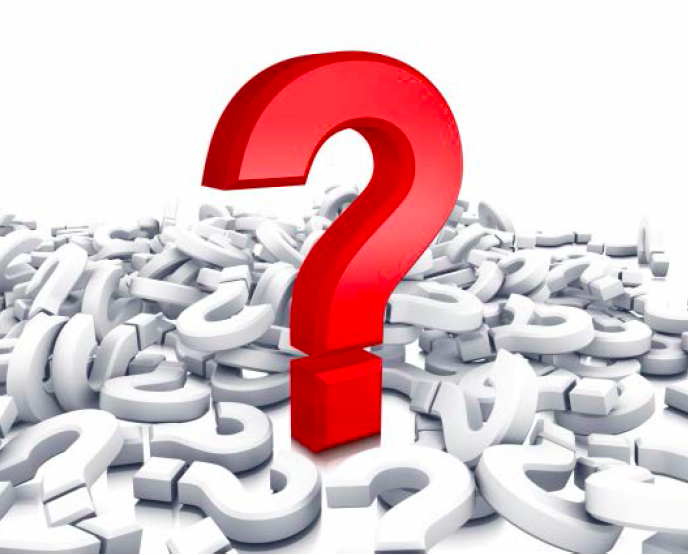